Домашний кинотеатр. Фильмы для семейного просмотра.
КГУ «СШИ№9»
Педагог-психолог Лисейкина Е.Н.
Продолжаем наши встречи на 
диване семейного кинозала.
Надеюсь, что и на этот раз подобранное  нами  видео будет интересно.
Тем более, что мы учли интересы всех членов семьи: младших школьников, старшеклассников и родителей.
Ну, в каком еще мультфильме можно узнать об устройстве сложных приборов и одновременно стать участником захватывающих дух приключений.
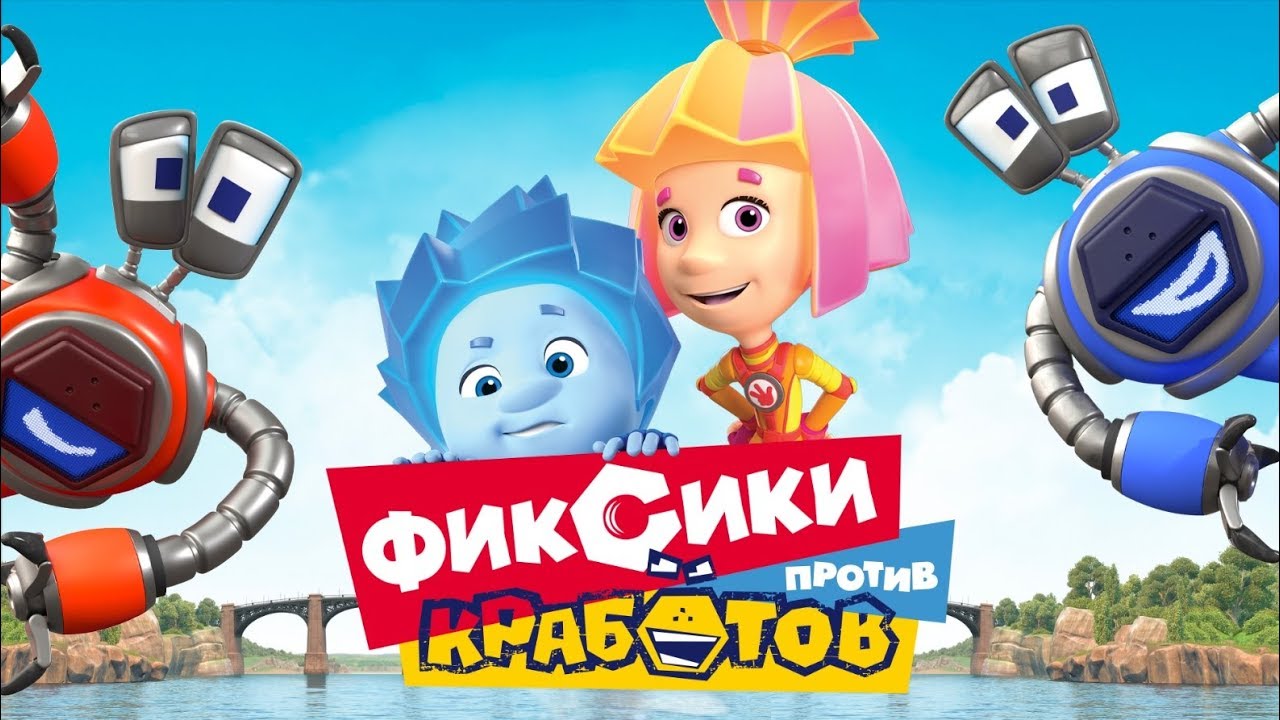 История про мальчика, потерявшегося в джунглях известна всем. А если это неизвестная, дикая планета? Как выжить если ты совсем один? Можно ли подружиться с тем, кто совсем на тебя не похож? Получится ли главному герою вернуться домой? Хотите узнать ответы на эти вопросы? Тогда стоит посмотреть этот фильм.
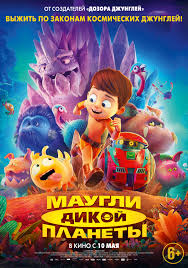 Интересная история о             том как  важно доводить начатое дело до конца, выполнять данное обещание, верить друг другу и дорожить  родными людьми.И не смотря на то, что фильм вышел на экраны довольно давно, он  будет интересен для просмотра все семье.
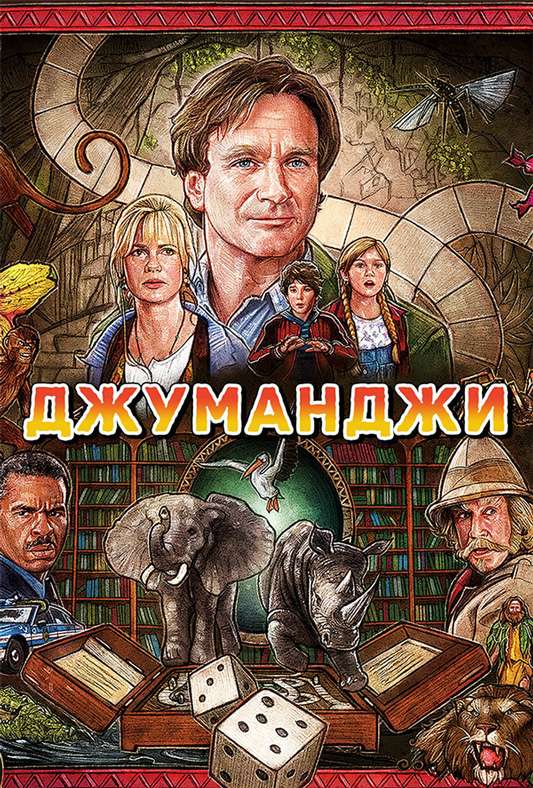 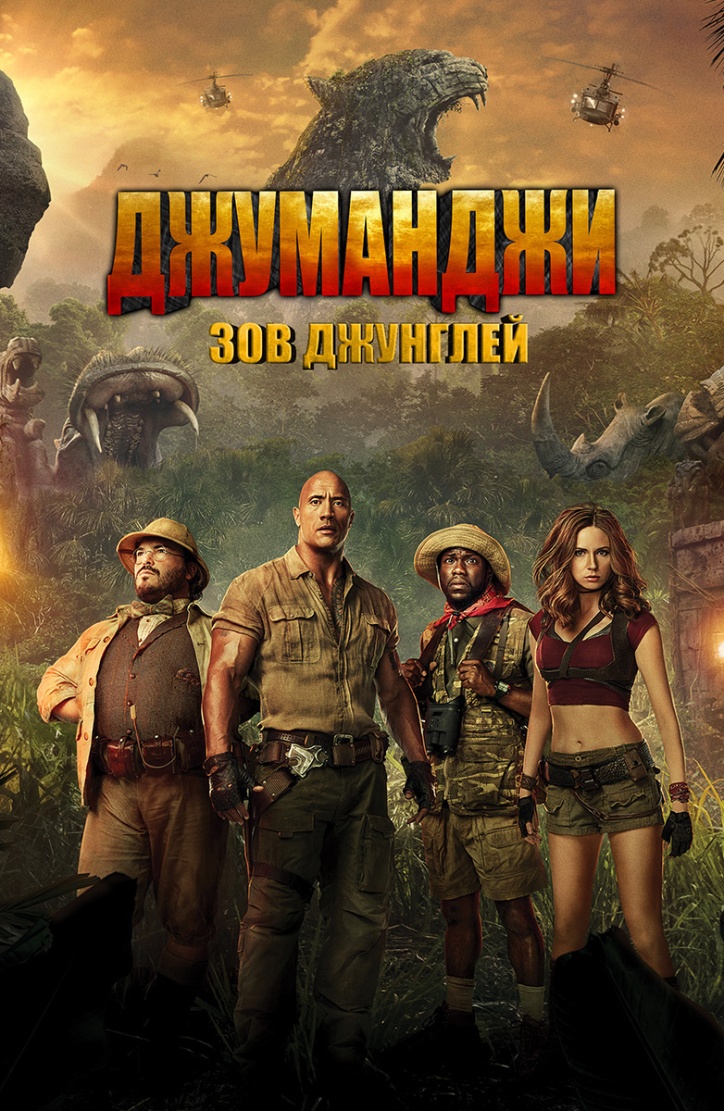 Современное продолжение                                  уже знакомой истории.  Но!                                  И хотя в прокате он идет без                                  возрастных ограничений,                                  лучше будет посмотреть его                                  вместе со старшими детьми                                  (+16). Почему? В фильме словно в                                  коктейле перемешаны природа,                                  драки, дикие животные, погони и                                  головокружительные трюки.. При этом фильм помогает понять, чего ждут от жизни подростки, как предъявляют себя социуму, как родителям научиться понимать и принимать взрослеющих детей.
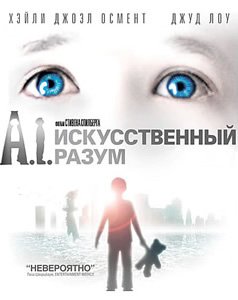 Этот филь первый 
      раз лучше посмотреть                                                родителям одним, чтобы                                                   решить будите ли вы смотреть                                                 его всей семьей или…. пока                                          оставите этот фильм для себя.                                                   О чем этот фильм?                                                                      О сложности и жестокости мира                                              (и очень реалистично, не смотря                                              на то, что главные герои фильма                                    роботы, но разве человеческая                                   жестокость имеет оправдание?), о том как порой трудно ребенку разобраться во всех тонкостях жизни. А еще о вере ребенка в того человека, которого он любит. Фильм затрагивает что-то очень глубокое, что мы взрослые прячем порой даже от себя.
Приятного просмотра!